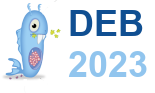 Synthesizing Units
Gonçalo Marques
goncalo.marques@tecnico.ulisboa .pt
MARETEC, LARSyS, University of Lisbon
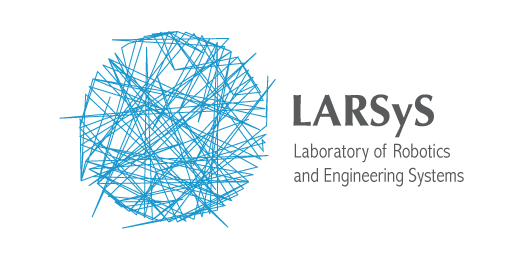 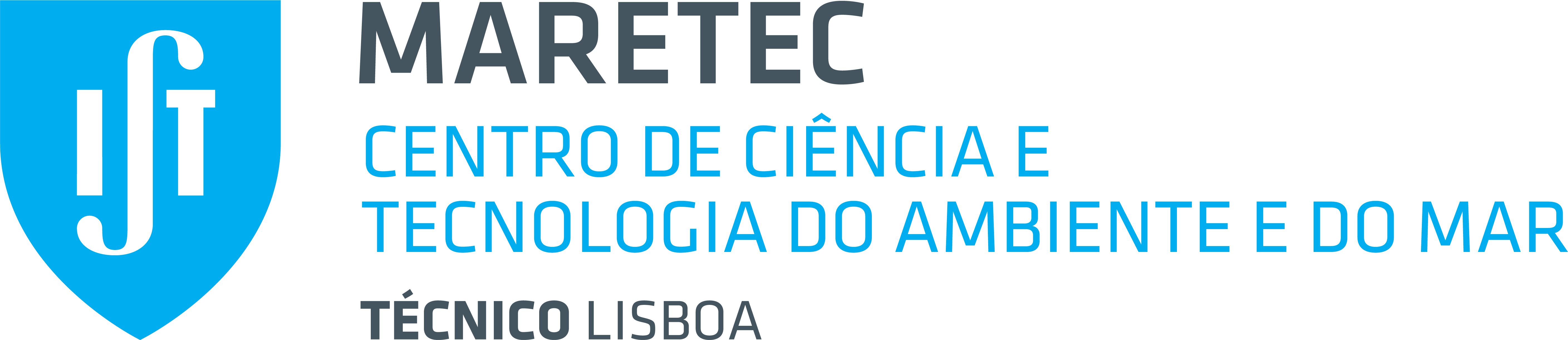 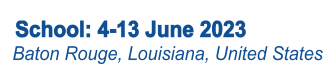 Conservation
- Energy
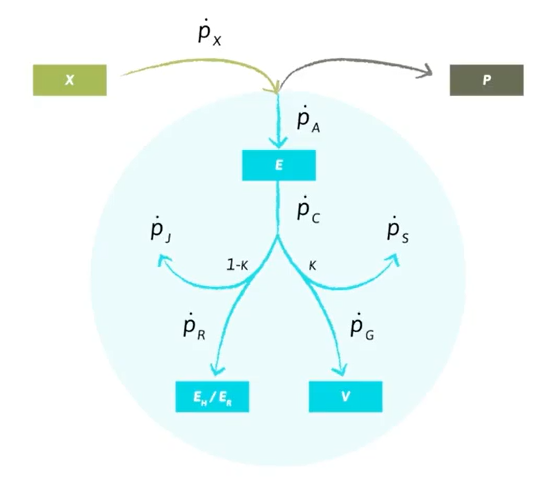 2
Conservation
- Energy
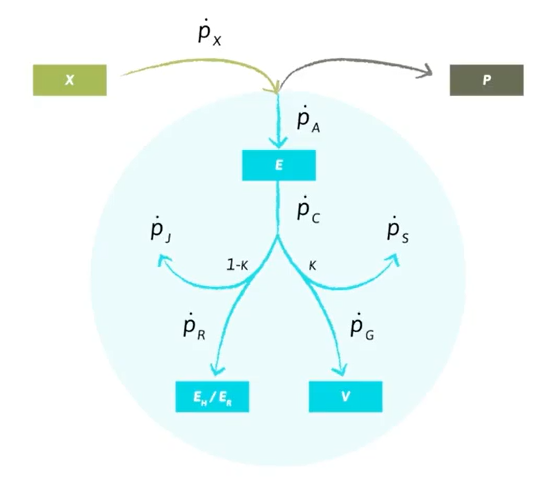 - Mass
3
Conservation
- Energy
- Mass
- Time
4
What is an SU?
An entity that gets substrate(s) and processes them into product(s)
- Enzyme
- Organism
- Factory
5
What is an SU?
An entity that gets substrate(s) and processes them into product(s)
Passive
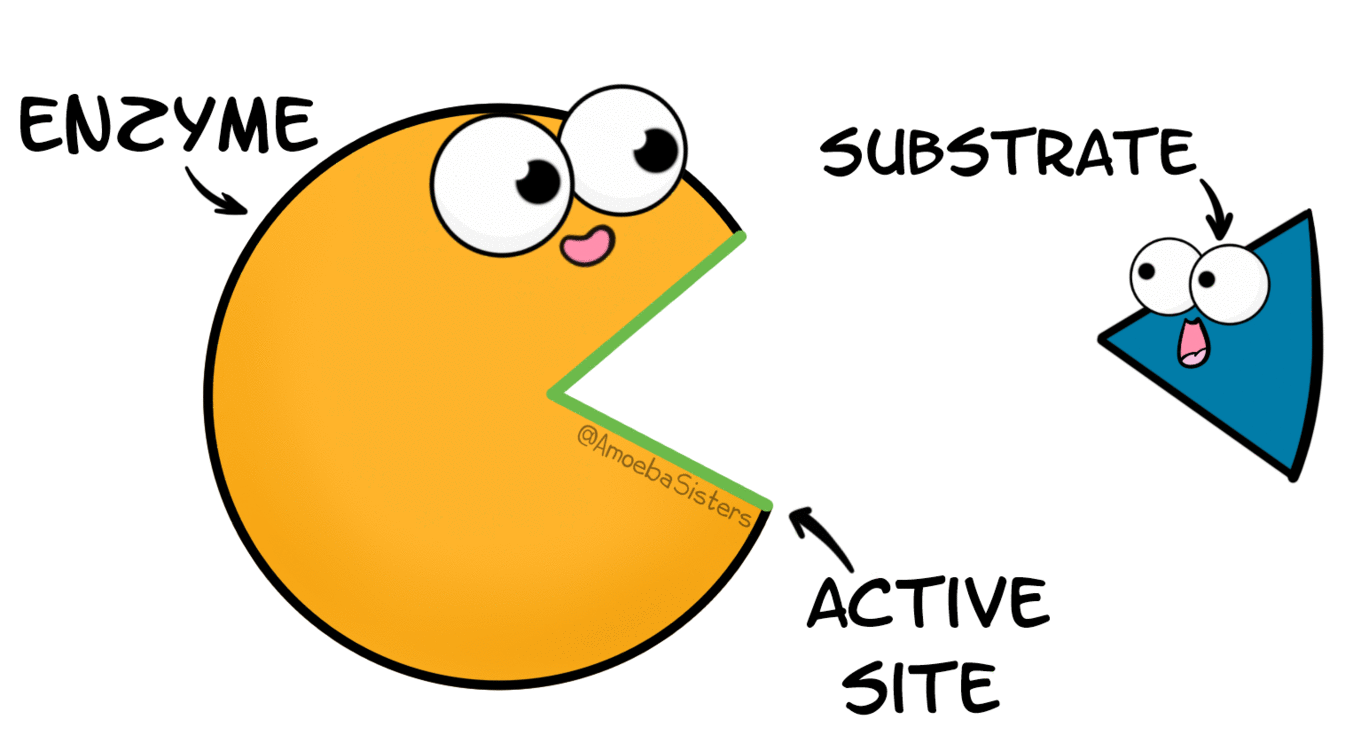 6
What is an SU?
An entity that gets substrate(s) and processes them into product(s)
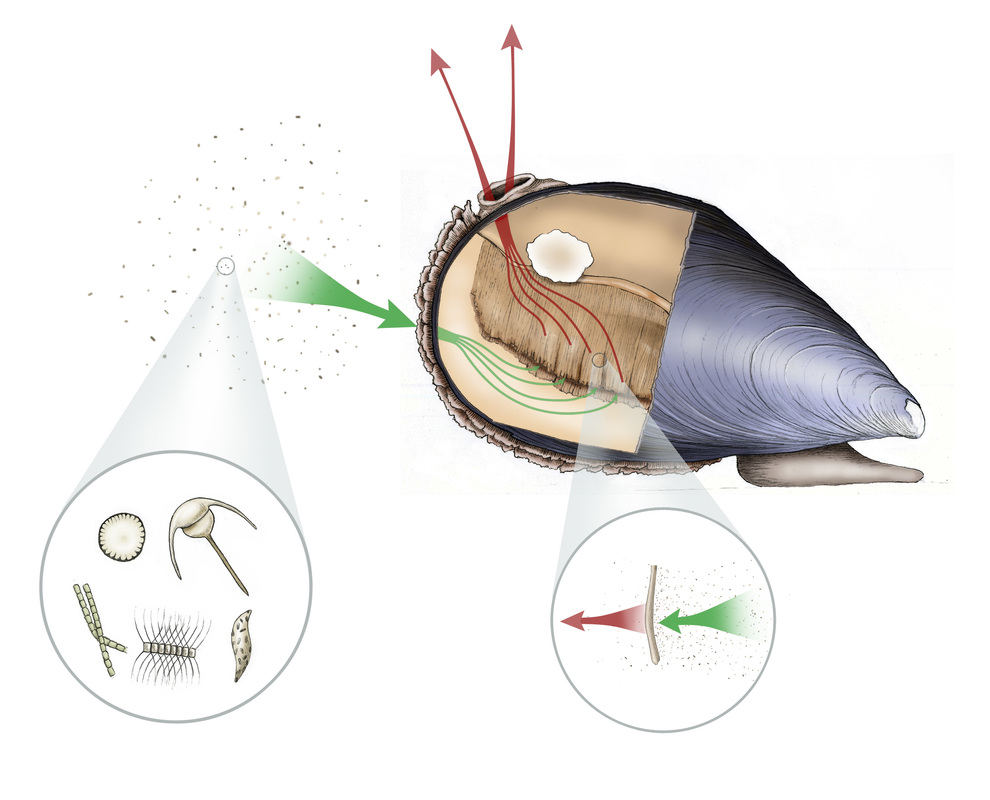 Passive
Active
7
What is an SU?
An entity that gets substrate(s) and processes them into product(s)
Passive
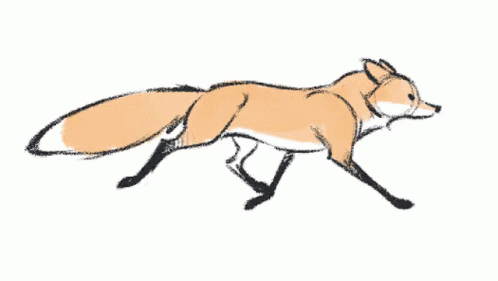 Active
8
What is an SU?
An entity that gets substrate(s) and processes them into product(s)
Passive
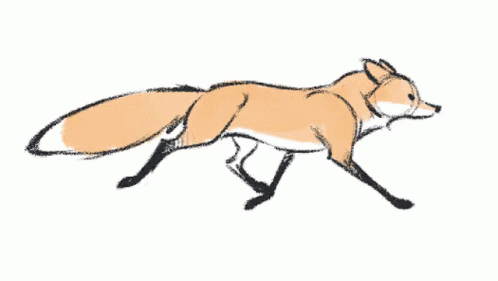 Active
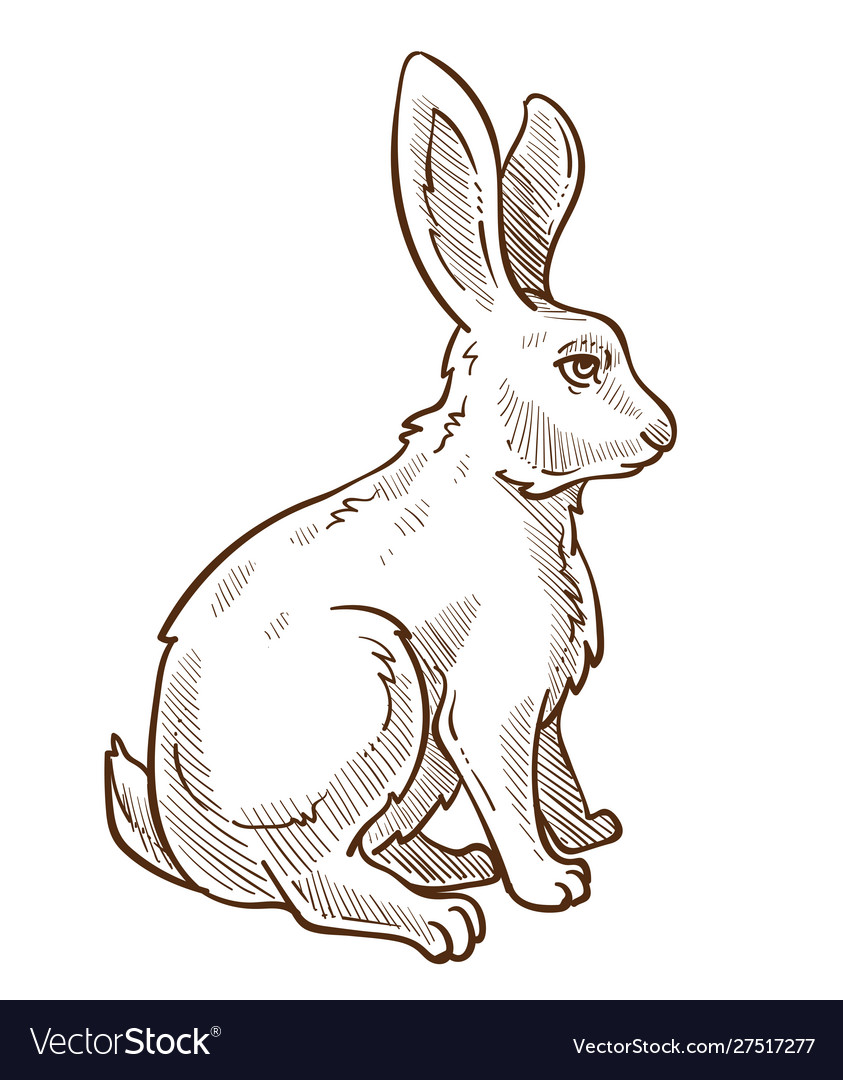 9
What is an SU?
An entity that gets substrate(s) and processes them into product(s)
Passive
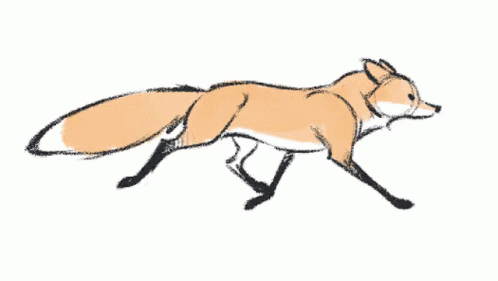 Active
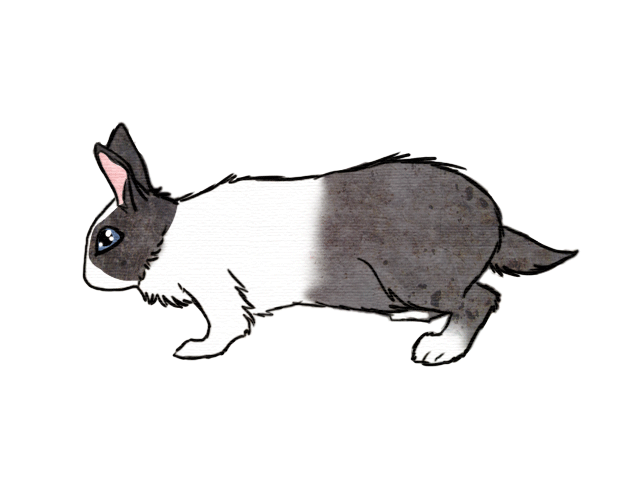 10
What is an SU?
An entity that gets substrate(s) and processes them into product(s)
Passive
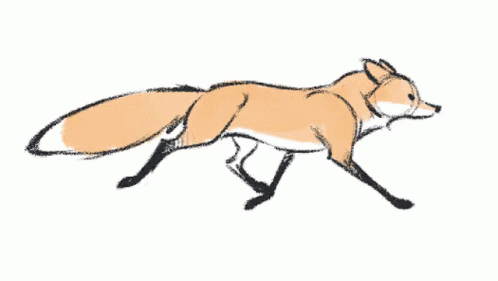 Active
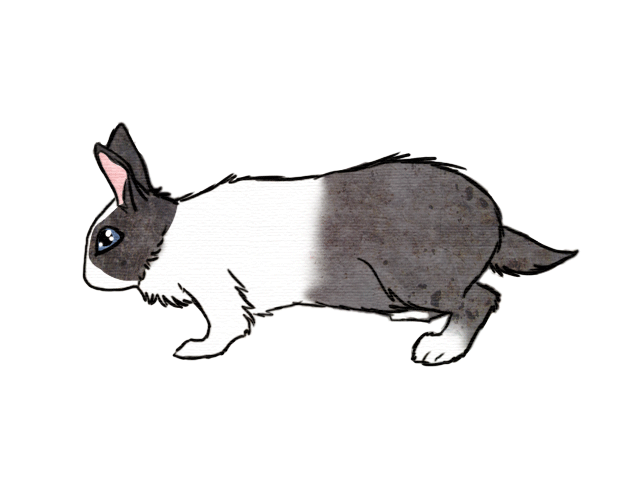 11
What is an SU?
An entity that gets substrate(s) and processes them into product(s)
Passive
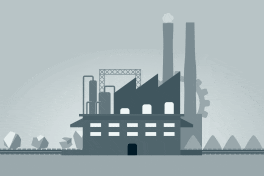 Active
Unconstrained
12
What is an SU?
An entity that gets substrate(s) and processes them into product(s)
Passive
Handshake protocols
Open
Closed

See section 7.1
Active
Unconstrained
13
What is an SU?
An entity that gets substrate(s) and processes them into product(s)
Handshake protocols for carriers
Open
Closed

See section 7.1
14
What is an SU?
An entity that gets substrate(s) and processes them into product(s)
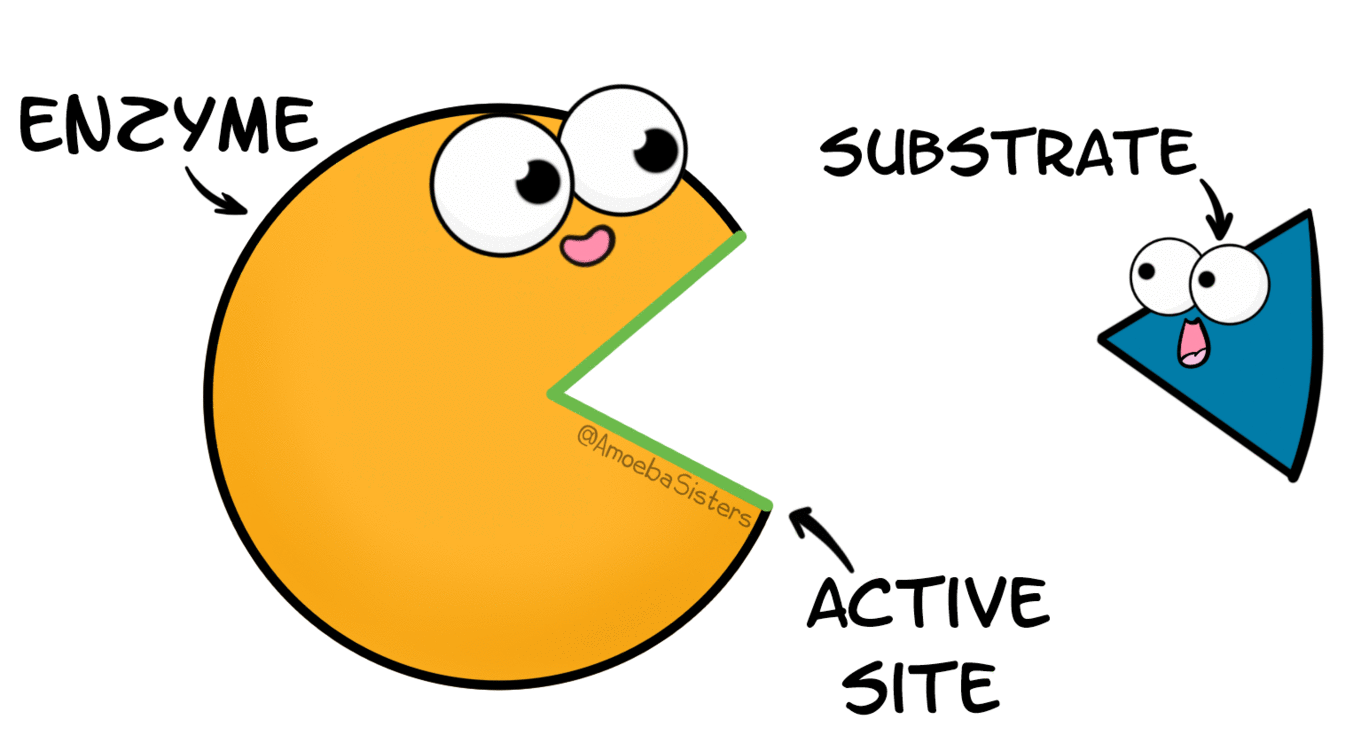 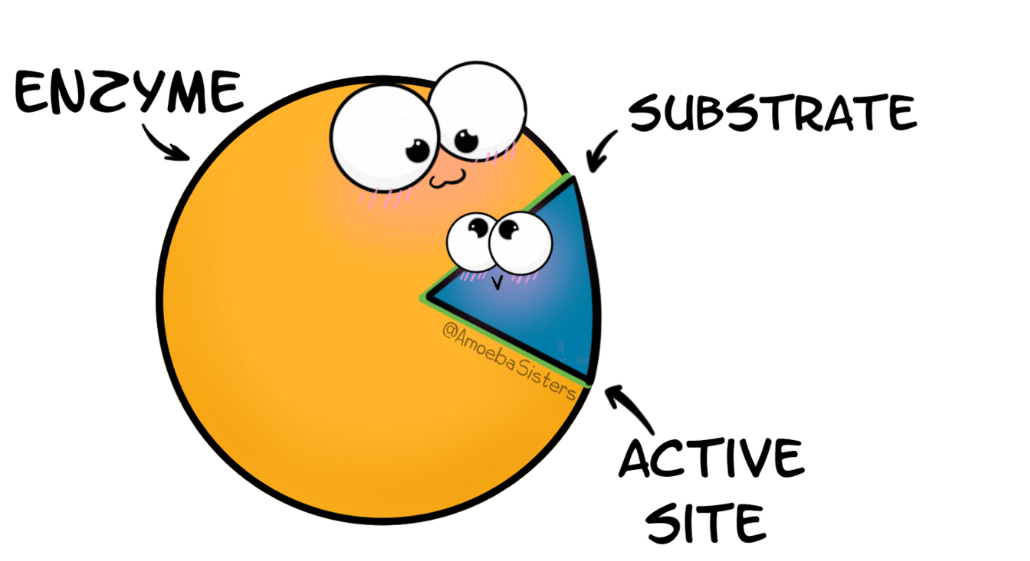 binding phase
prossessing phase
15
One substrate
16
One substrate
of time of one SU in state
proportion
of number of SUs in state
17
Examples of SUs
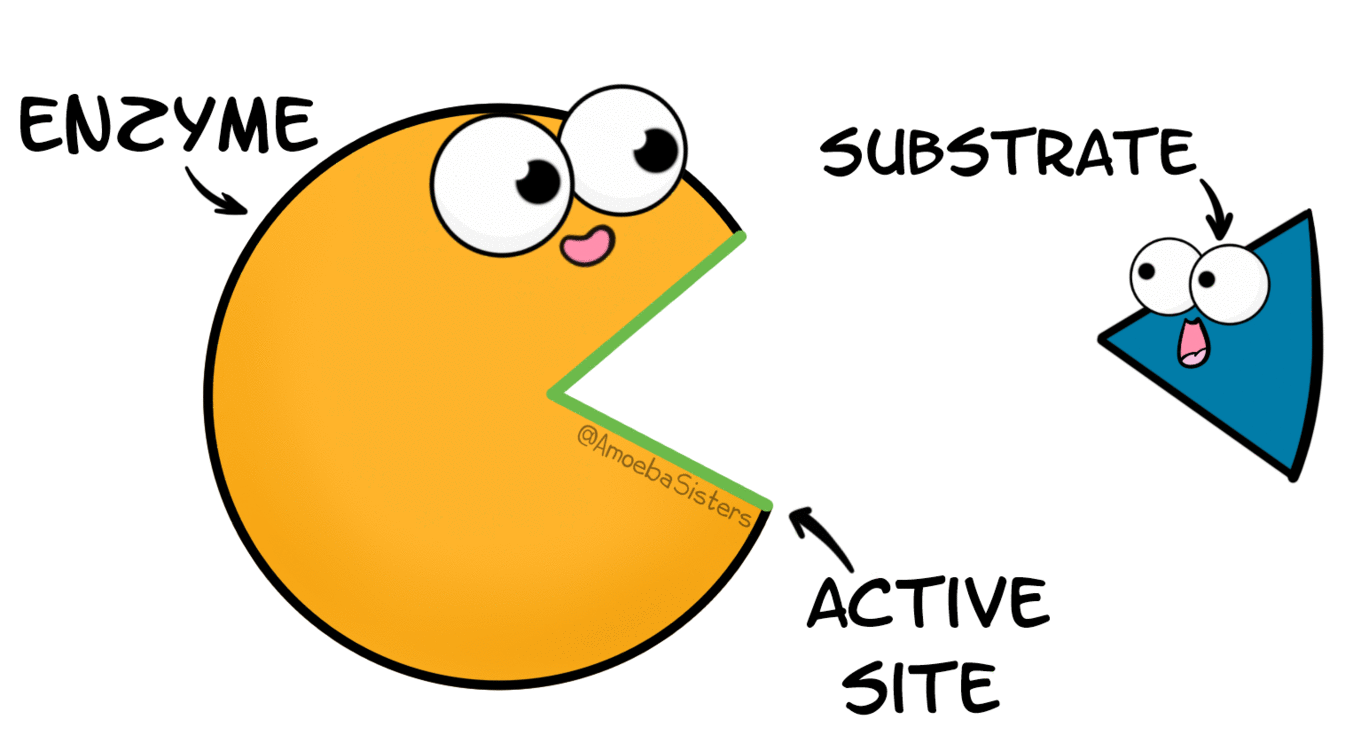 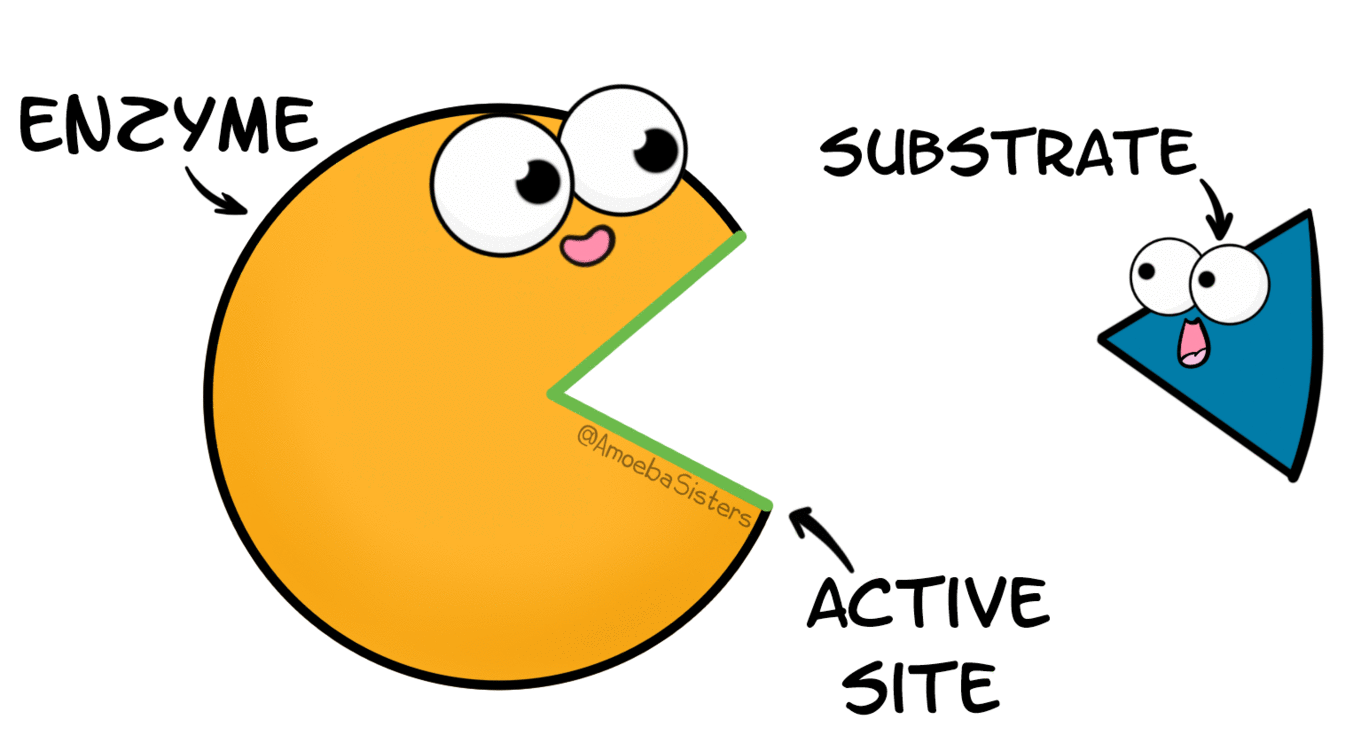 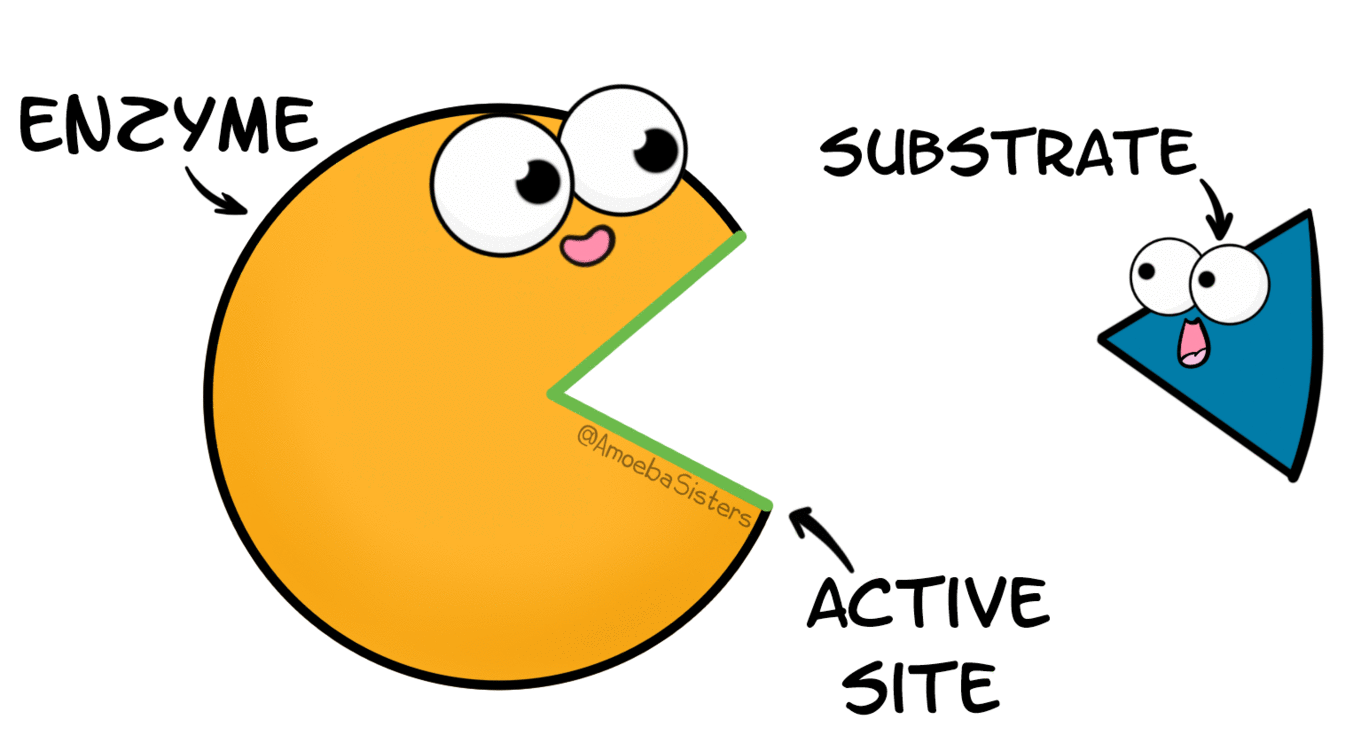 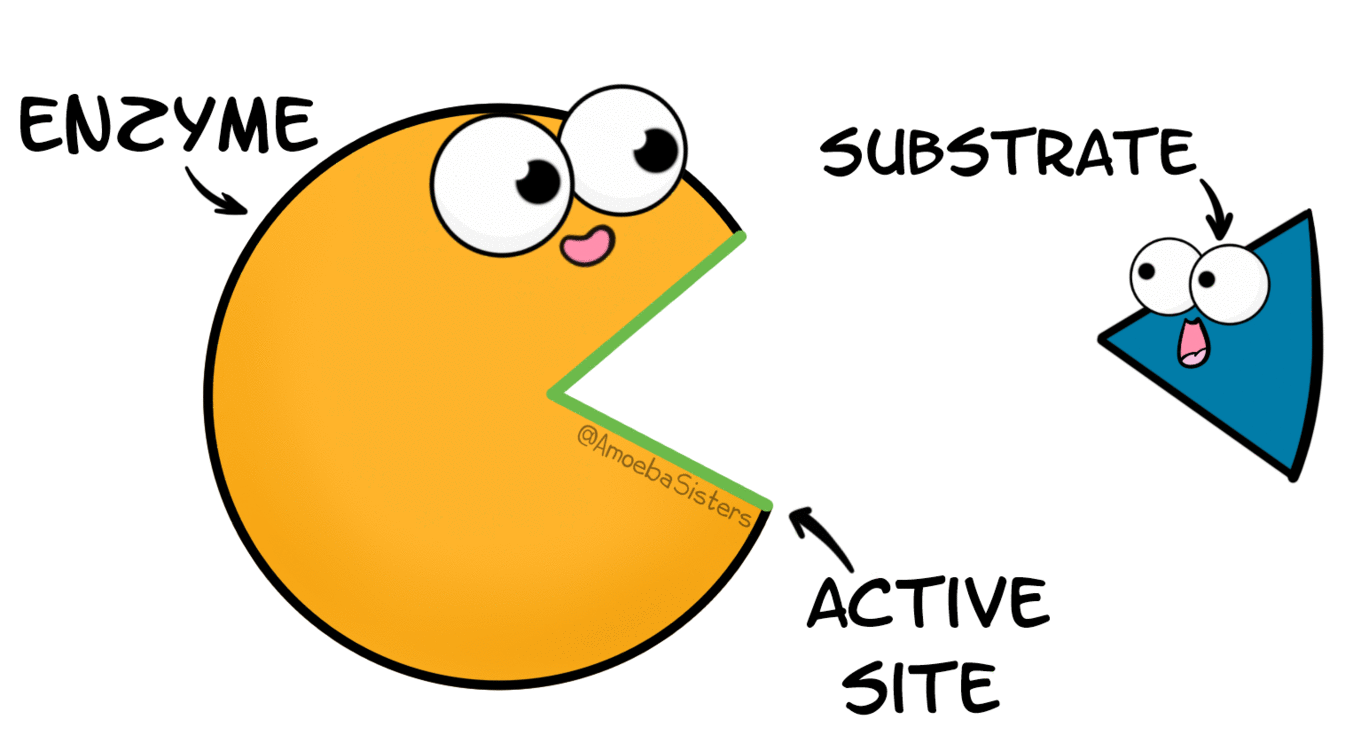 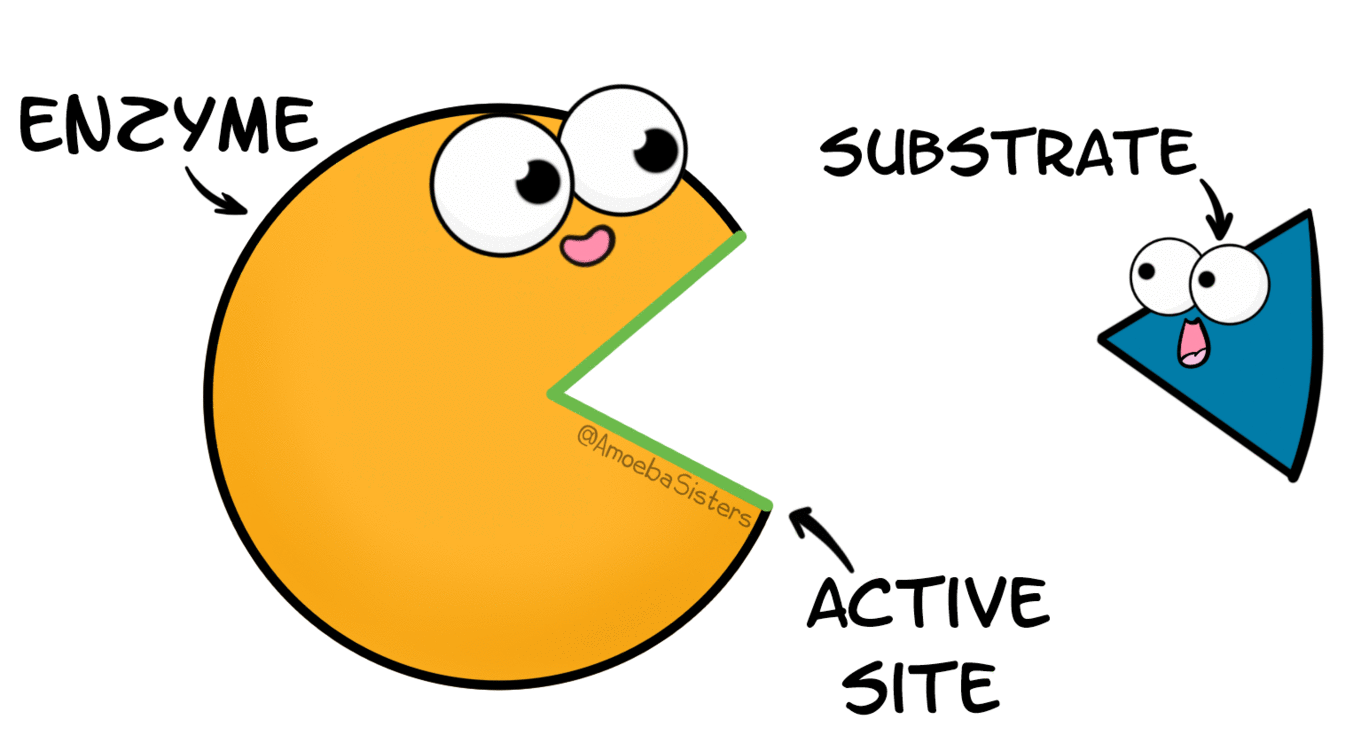 18
One substrate
of time of one SU in state
proportion
of number of SUs in state
19
One substrate
Conservation
20
One substrate
Conservation
21
Inhibition example
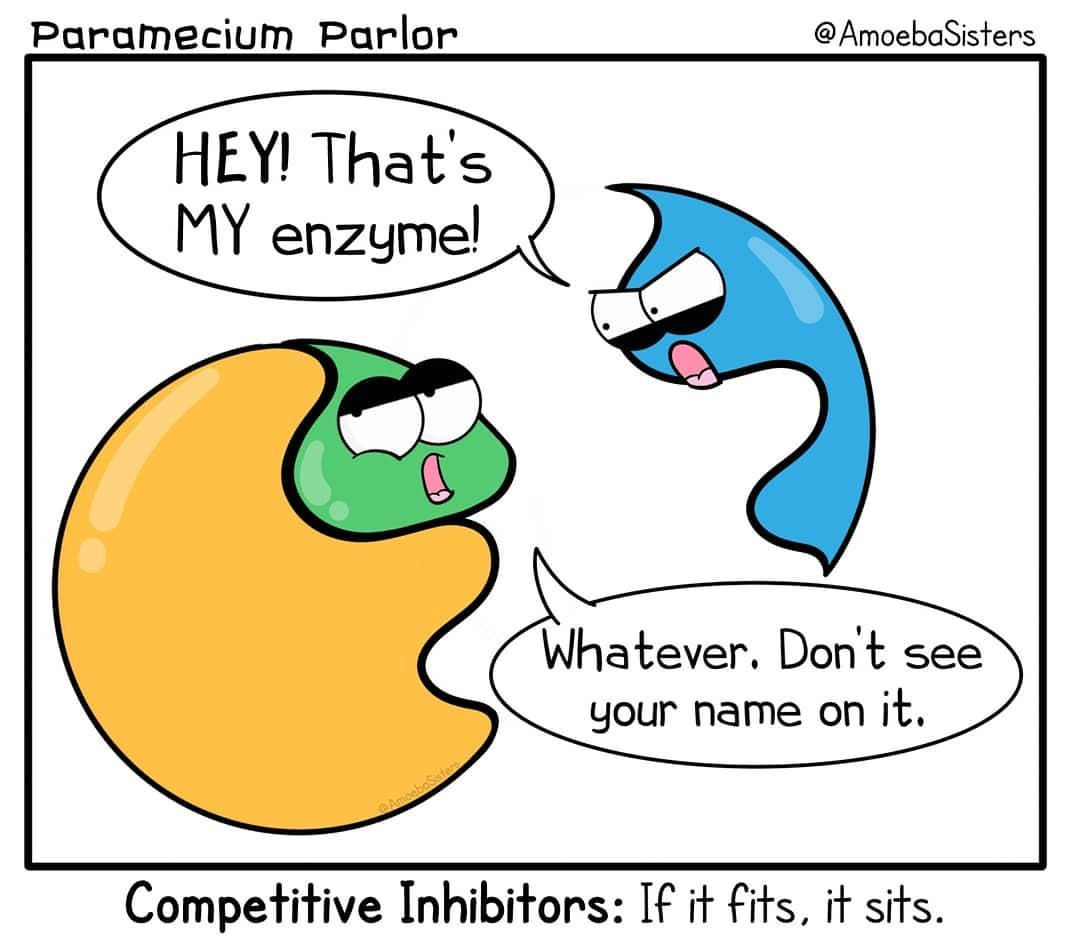 22
Inhibition example
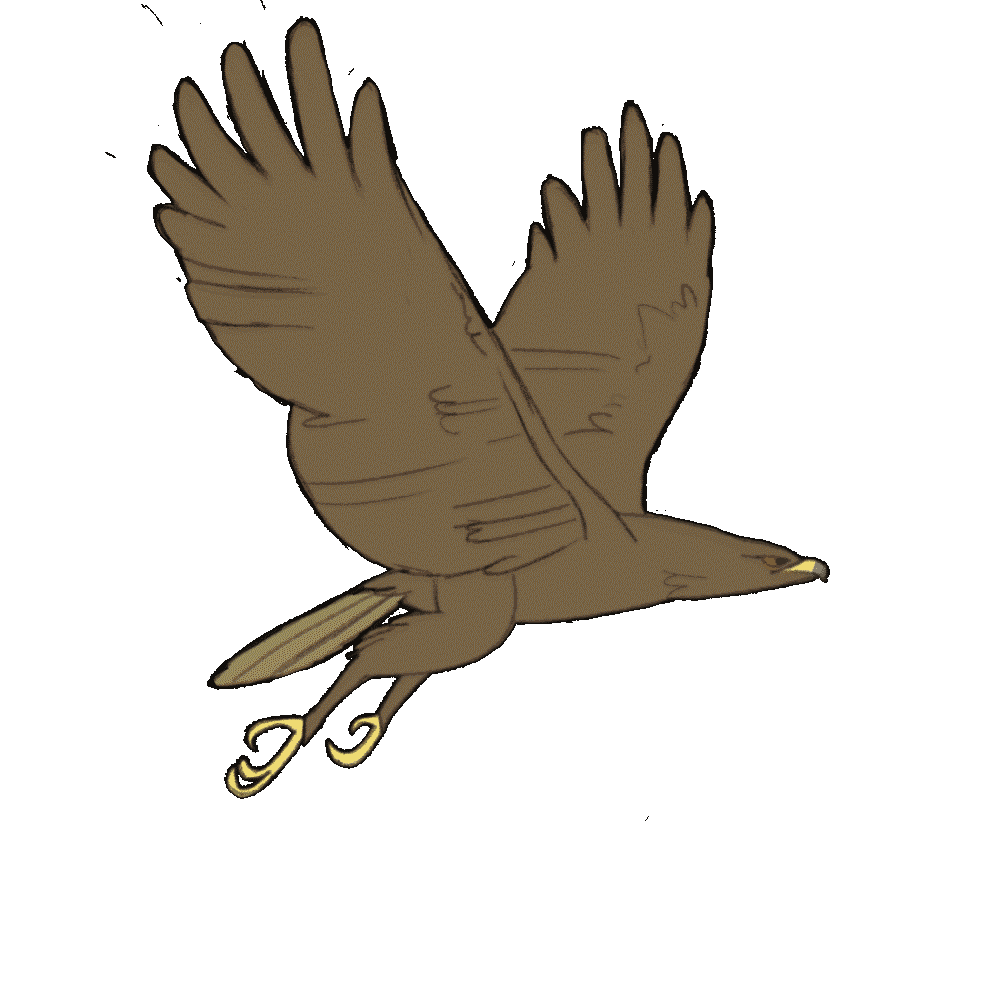 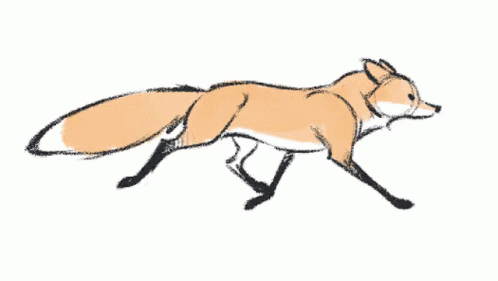 23
Inhibition example
24
Inhibition example
25
Inhibition example
26
Inhibition example
27
Inhibition example
28
Inhibition example
29
Inhibition example
Fast dynamics assumption
30
Inhibition example
31
Inhibition example
32
Inhibition example
33
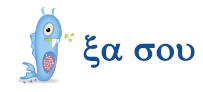 Step-by-step summary
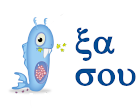 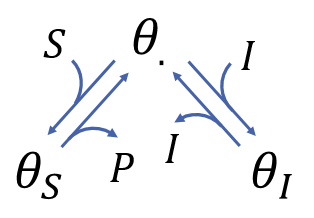 1. Draw the scheme
2. Write the equations
3. Use the fast dynamics assumption
4. Add the conservation constraint
5. Compute the flux
6. Check consistency of the solution
34